Lékařská informatika
2017/2018

Lekce 1
V moři informací bychom měli lovit kvalitní kusy
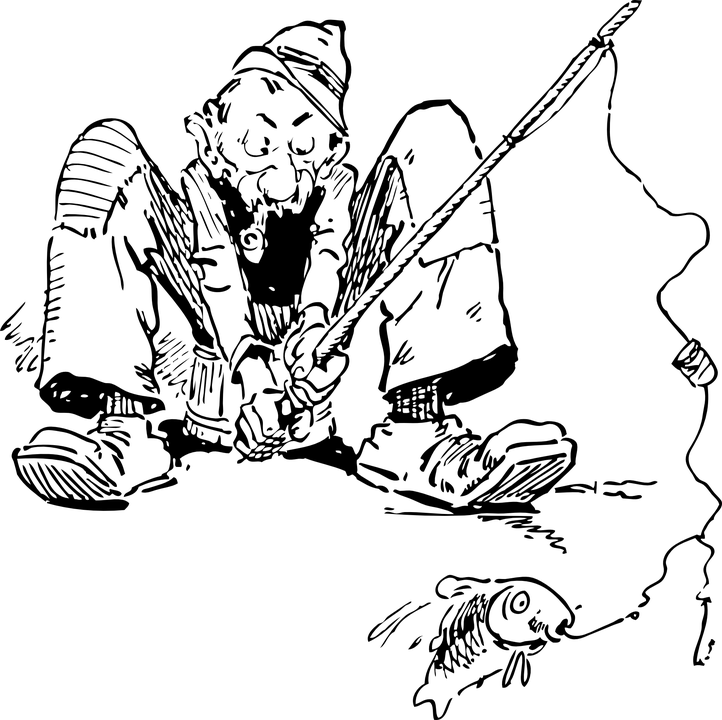 Krmíme jimi pacienty
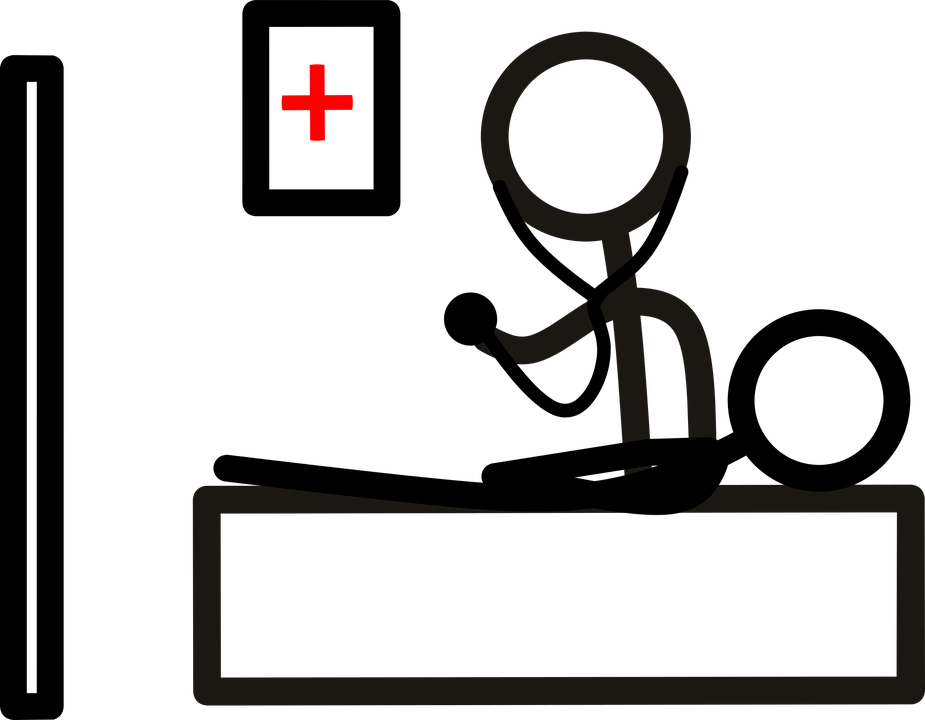 Jak je poznáme?
A co na UK – kde jsou?
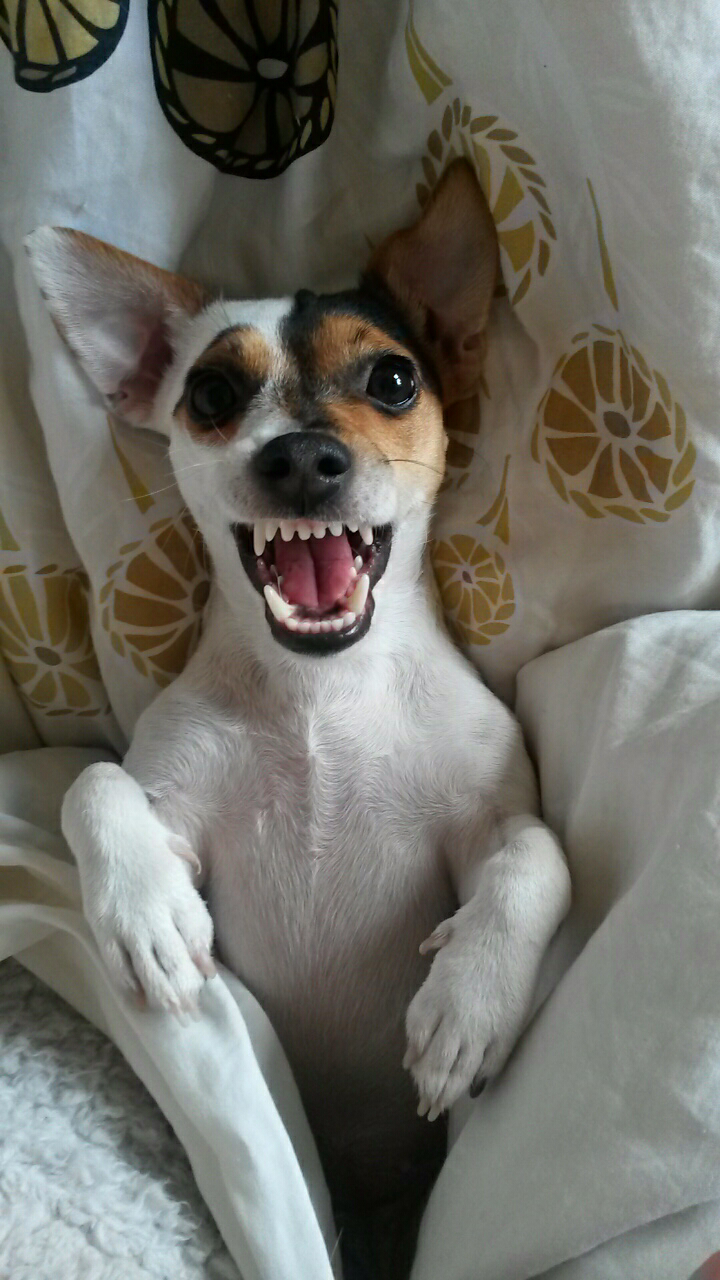 Z
Dostanu se k tomu i „odjinud“?
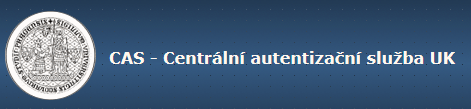 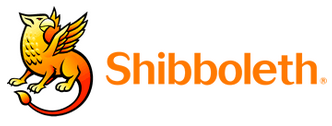 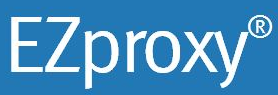 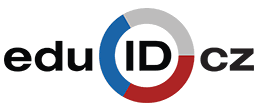 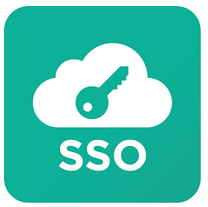 Existuje také něco v češtině?
E-knihy
Portál elektronických knih http://pez.cuni.cz/eknihy/ 




Webové knihovny
eCUNI – https://ecuni.publi.cz eMuni - https://emuni.publi.cz/eUPOL - https://eupol.publi.cz/
atd.
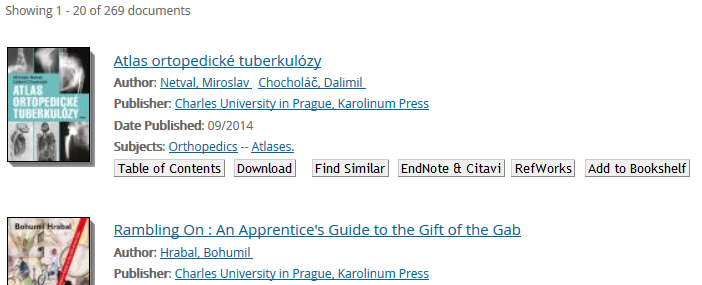 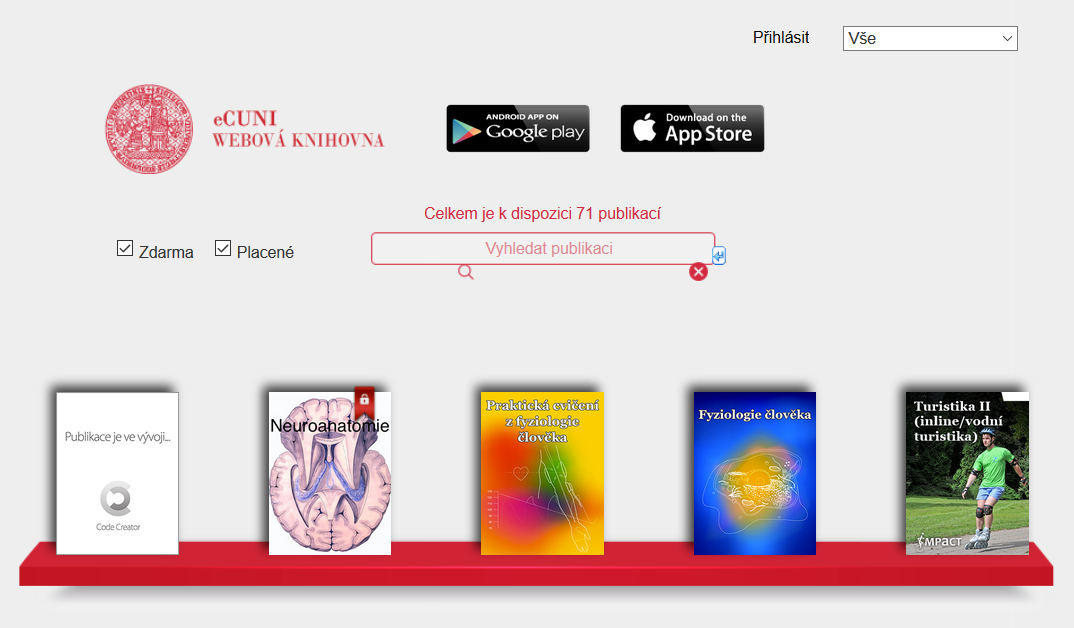 Mefanet
http://www.mefanet.cz/
Medical Faculties Educational Networkspolupráce lékařských fakult ČR a SR v rozvoji výuky moderními informačními technologiemi. 
od roku 2007
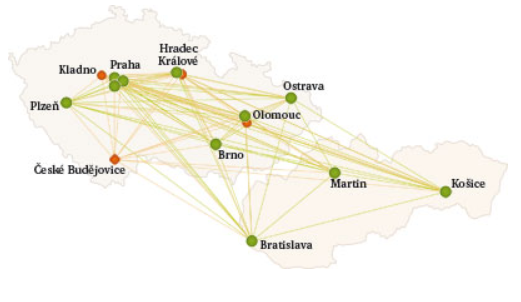